Przedszkole nr 2 
z oddziałami integracyjnymi w Nakle nad Notecią 
ul. Powstańców Wielkopolskich 11
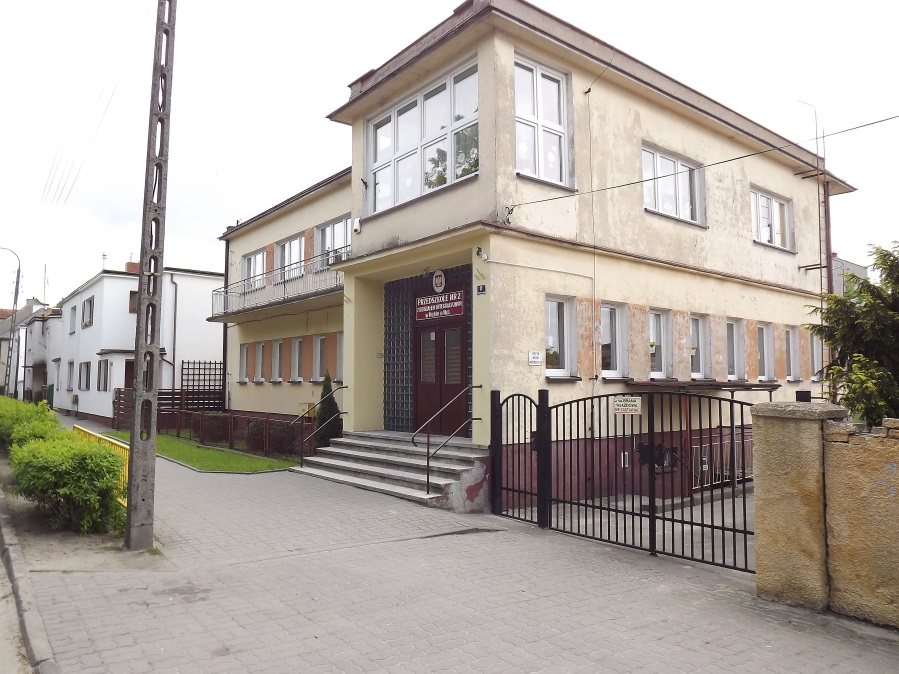 Zapraszamy
www.przedszkole2gmina-naklo.pl
przedszkole2@gmina-naklo.pl
Wirtualny spacer
Dzieciństwo to najpiękniejszy i najbarwniejszy okres w życiu każdego z nas.
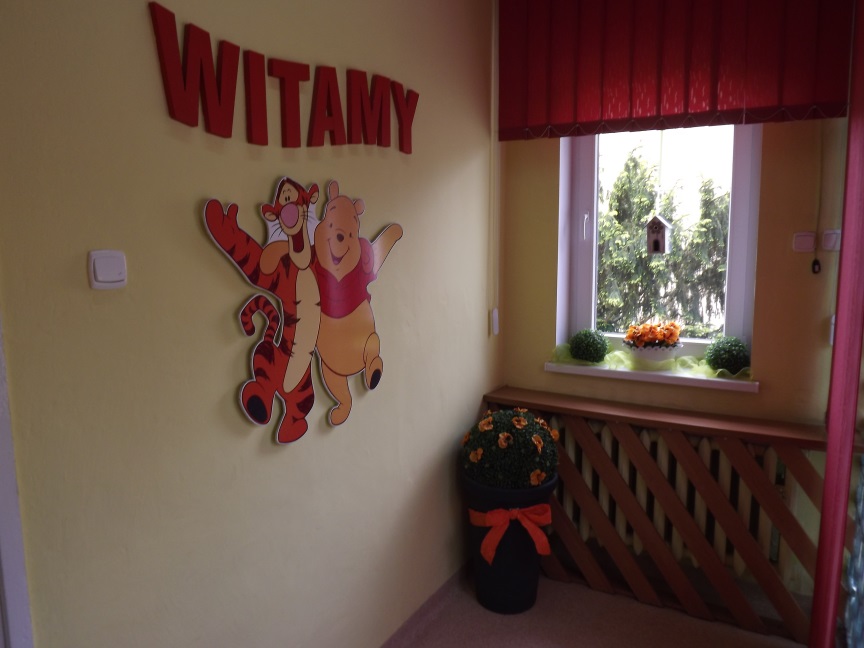 Zapraszamy na spacer po naszym przedszkolu. 
W naszym przedszkolu funkcjonują 
*3 oddziały przedszkolne 
* 1 oddział żłobkowy.
Oddział żłobkowy 
SMERFY
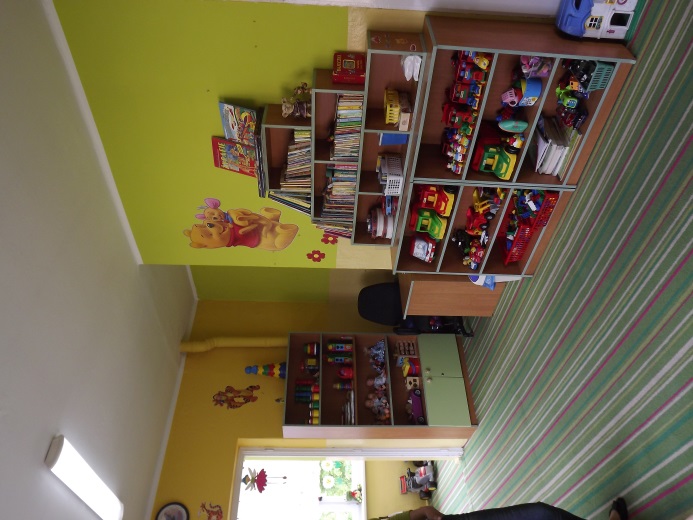 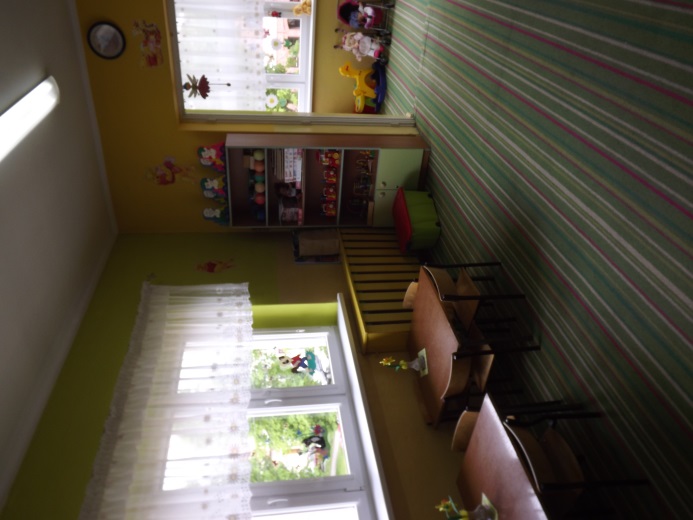 Do oddział żłobkowego 
uczęszczają dzieci 
w wieku od 1,7 miesięcy do 3 lat. 
W żłobku edukujemy zabawą, 
gdyż najważniejszą czynnością 
w której dziecko oddaje się 
w pierwszych latach swojego życia 
z upodobaniem i zapałem jest zabawa.
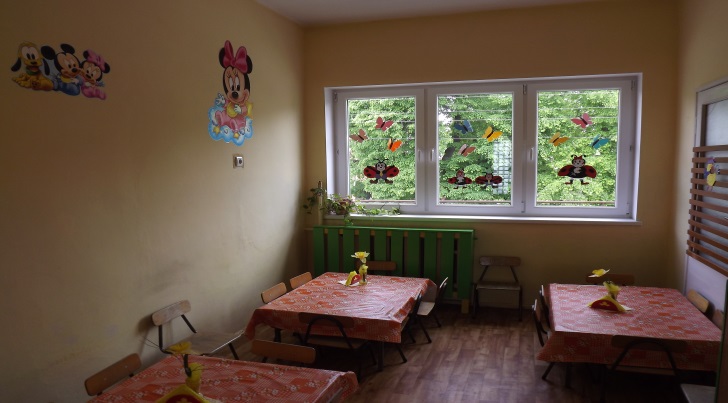 Do oddziału uczęszcza 15 dzieci. 
Opiekę sprawują dwie Panie  z kwalifikacjami 
opiekunki dziecięcej. 
Oddział posiada salę zabaw, sypialnię i stołówkę.
Oddział przedszkolny 
BIEDRONKI
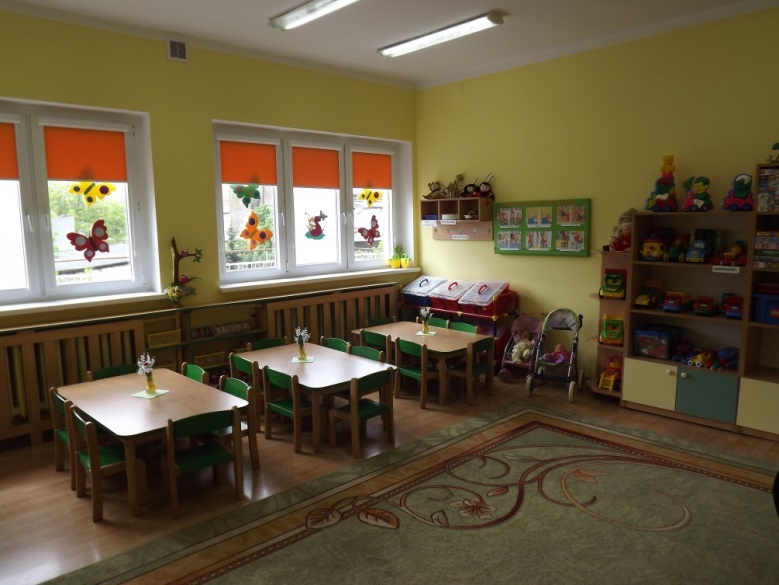 Biedronki to dzieci 3 – 4 letnie.  Uczymy się przede wszystkim przez zabawę, poznajemy zasady funkcjonowania grupy, nabywamy umiejętności społeczne,a także rozwijamy naszą samodzielność  w wykonywaniu czynności samoobsługowych.
Oddział przedszkolnySŁONECZKA
Słoneczka to grupa integracyjna, obecnie są to dzieci 4-5-6 letnie. Grupa liczy 20 dzieci w tym 5 z niepełnosprawnościami. W obecnym roku szkolnym 2014/2015 jest dwoje dzieci z autyzmem, jedno z zespołem Downa, jednz upośledzeniem umysłowym w stopniu lekkim oraz jedno z przepukliną oponowo – rdzeniową. nauczane indywidualnie.
[Speaker Notes: Oddział przedszkolny SŁONECZKA]
Oddział przedszkolnyMĄDRE SOWY
Mądre Sowy to najstarsza grupa dzieci. Także oddział integracyjny. Obecnie jest troje dzieci z autyzmem, jedno              z porażeniem mózgowym, oraz jedno           z obustronnym niedosłuchem implantowane.
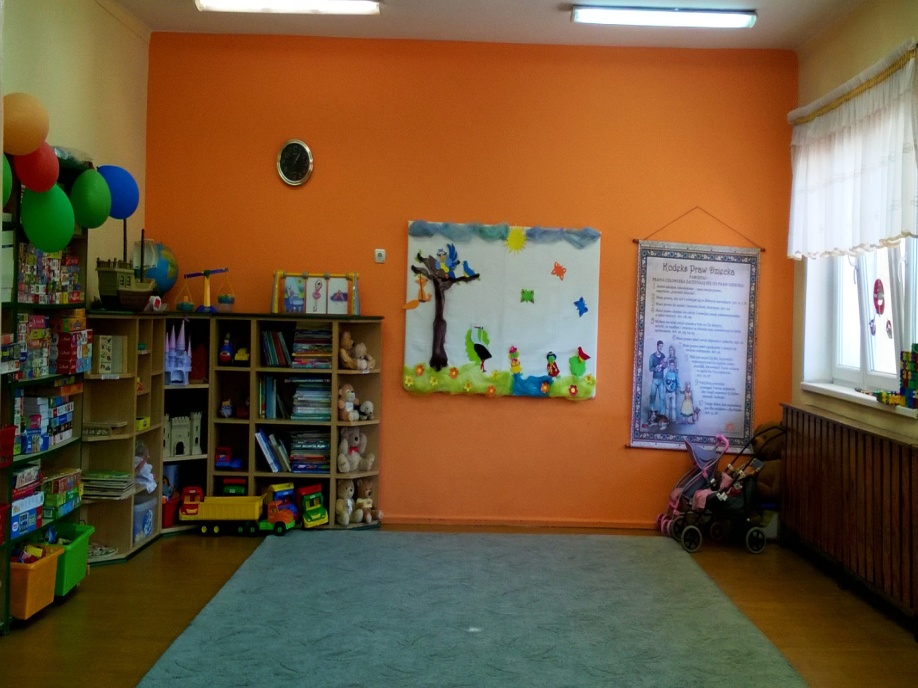 Oddziały integracyjne
Pierwszy oddział integracyjny utworzono w 2002r, drugi w 2003 roku.     W każdym oddziale, oprócz nauczyciela wychowawcy pracuje nauczyciel posiadający kwalifikacje pedagoga specjalnego. W przedszkolu zatrudniony jest logopeda i rehabilitant. Nauczyciele nieustannie doskonalą swoją wiedzę i umiejętności poprzez udział w różnych formach doskonalenia zawodowego.
Praca z dziećmi z zaburzeniamiautystycznymi
W naszym przedszkolu praca dostosowana jest do potrzeb i możliwości dzieciz różnymi niepełnosprawnościami. Prowadzimy działania  edukacyjno – terapeutyczne mające na celu  wyrównanie deficytów rozwojowych. Dla każdego dziecka tworzone są indywidualne programy terapeutyczne uwzględniające jego potrzeby i możliwości. W ramach prowadzonej terapii wspieramy umiejętności komunikacyjne i rozwój mowy, rozumienie społeczne         i nabywanie umiejętności społecznych, umiejętność zabawy i rozwój poznawczy dziecka. 
Prowadzimy zajęcia rewalidacyjne, logopedyczne,  ruchowe, taneczne, elementy arteterapii, muzykoterapii oraz fizjoterapeutyczne.
Do każdego dziecka indywidualnie dobierane są metody pracy i środki dydaktyczne. Każde z dzieci ma dopasowany do swoich możliwości stopień realizacji podstawy programowej zawarty w IPETW planach pracy każde z dzieci z niepełnosprawnością ma dopasowane cele i poziom realizacji określonego zadania.
Karty pracy dostosowane są również do poziomu rozwoju danego dziecka.

Czas pobytu w przedszkolu uzależniony jest od poziomu funkcjonowania danego dziecka. W fazie adaptacyjnej od godziny stopniowo wydłużany, aż do 5 godzinnego pobytu w grupie rówieśniczej w zależności od możliwości psychofizycznych dziecka.
Rodzice mają możliwość uczestnictwa w zajęciach terapeutycznych dziecka, mogą korzystać z regularnych konsultacji i organizowanych szkoleń.
Dla zainteresowanych rodziców  nawiązujemy współpracę ze specjalistycznymi ośrodkami terapeutyczno – diagnostycznymi.
Posiadamy doświadczenie i przygotowanie w zakresie różnych metod terapeutycznych wykorzystywanych w pracy z dziećmi       z całościowymi zaburzeniami rozwoju. Nie mamy jednej wiodącej metody, tylko w zależności od możliwości konkretnego dziecka indywidualnie dobieramy metody.
Stosujemy m.in.:
metodę behawioralną
Program Świadomość Ciała, Kontakt, Komunikacja CH. Knilla
Metoda Ruchu Rozwijającego W. Sherborne
Metoda Dobrego Startu
Neuro – sensomotoryczna  Integracja odruchów Wzrokowych i Słuchowych dr. S. Masgutowej
Pedagogika zabawy Klanzy
ACC piktogramy
Metoda R. Labana
Cały dzień dziecka w przedszkolu jest procesem terapeutycznym. Dzieci uczą się poprzez obserwację, naśladowanie, działanie oraz  wspólne przebywanie z rówieśnikami w różnych sytuacjach: podczas posiłku, zabawy, przy wykonywaniu czynności higieniczno – sanitarnych, na wycieczkach, uroczystościach  itd.
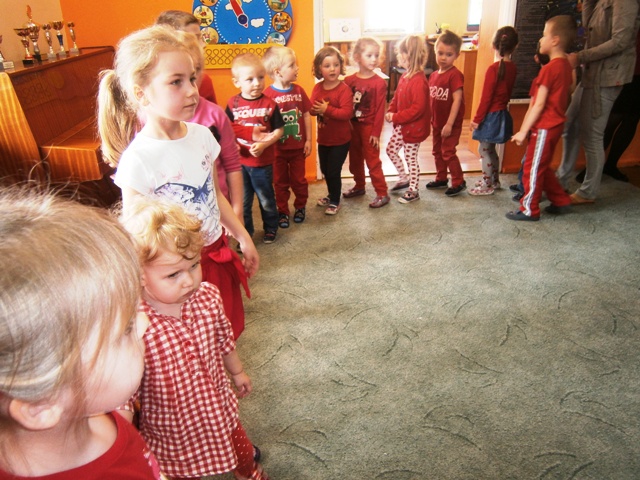 Nasze kolorowe piątki.
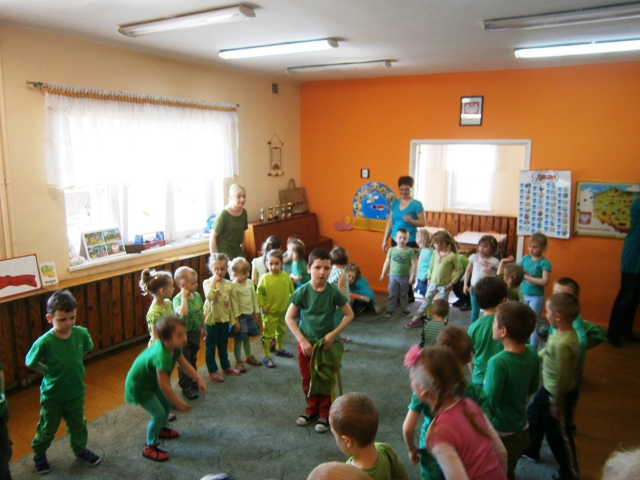 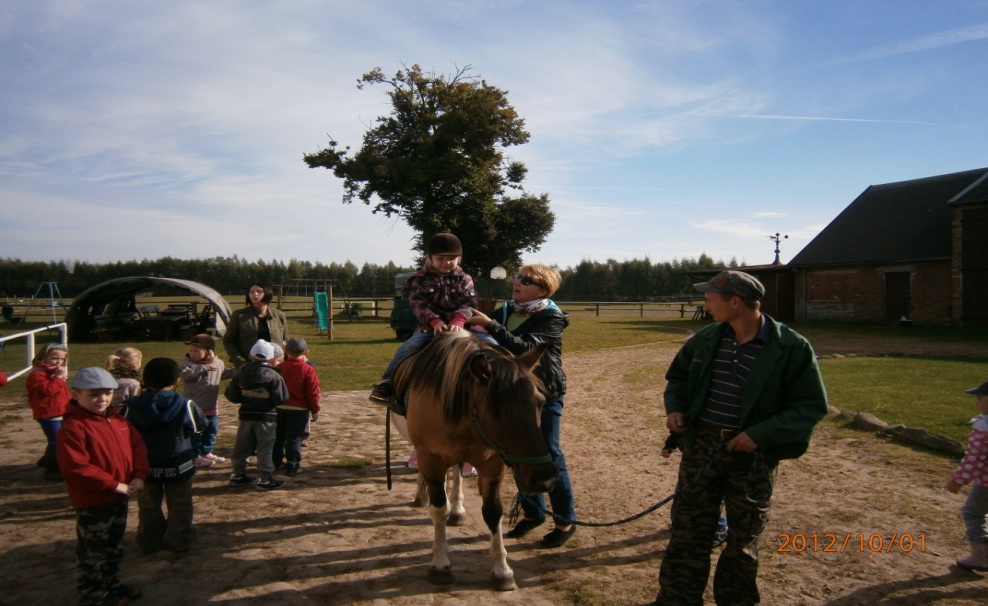 Hurra znów jesteśmy w Braniczu ale super
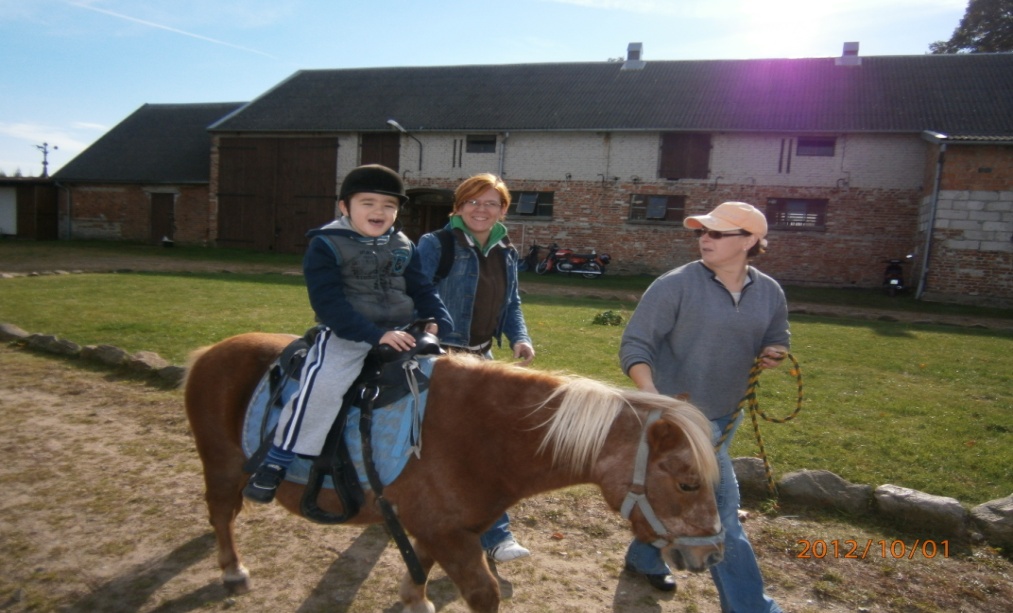 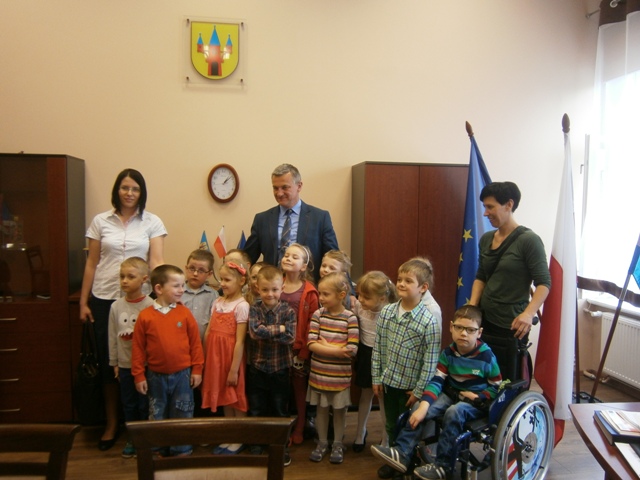 Z wizytą u Pana Burmistrza
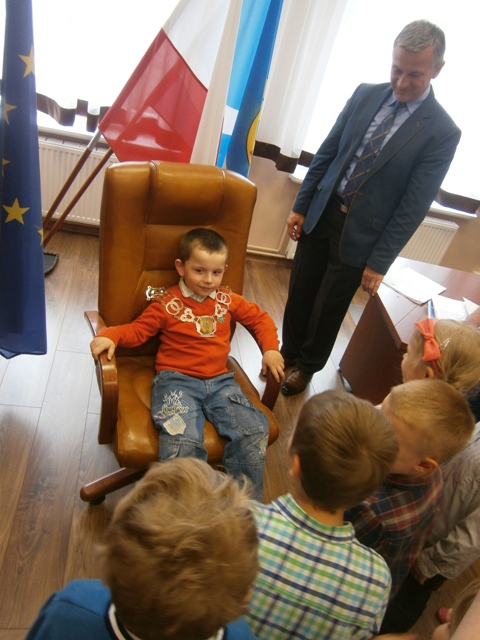 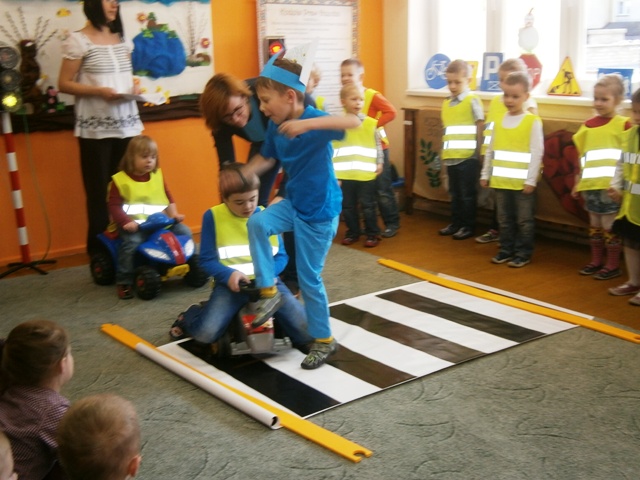 Wewnątrz przedszkolny konkurs o Bezpieczeństwie.
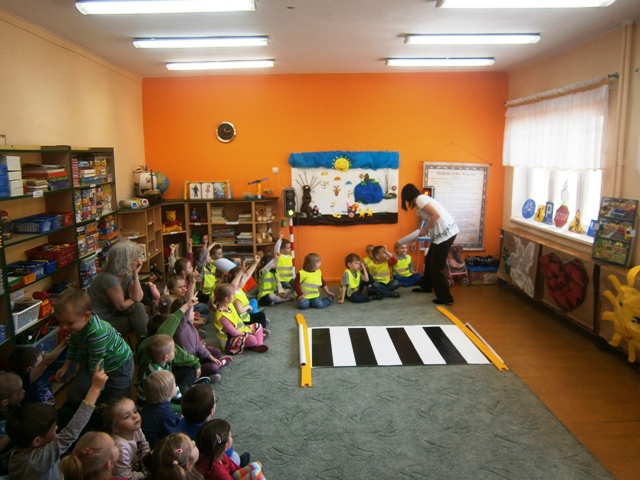 Im wcześniej rozpoczęta terapia  tym lepsze efekty w pracy terapeutycznej.
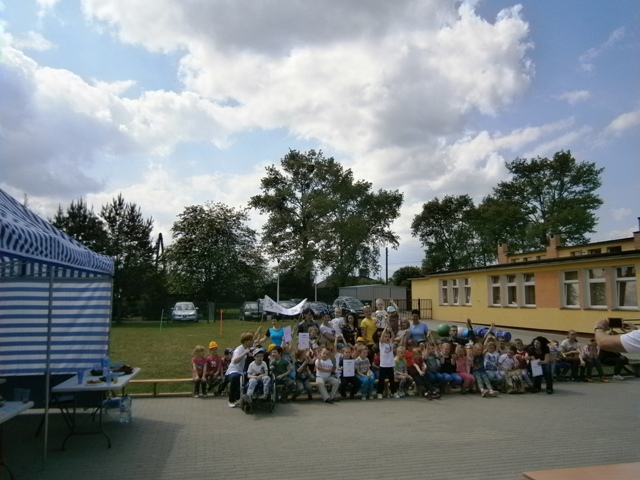 Olimpiada Maluchów w Karnowie
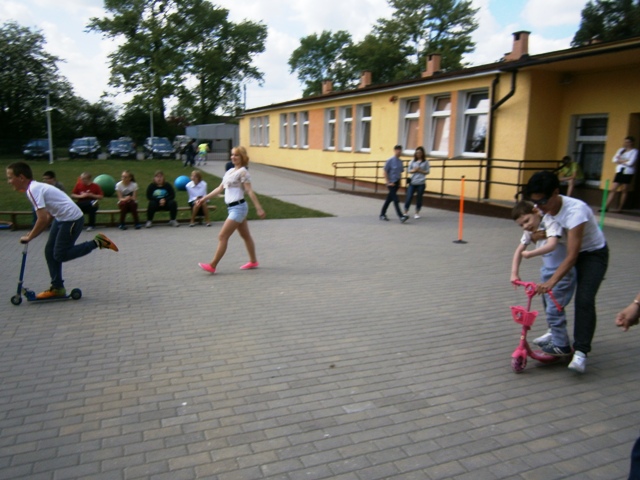 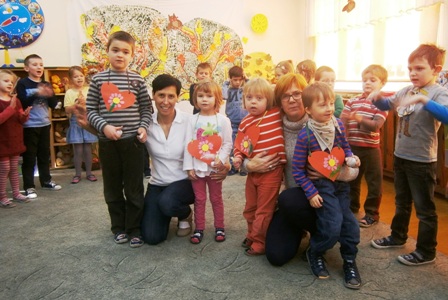 Światowy Dzień Osób                                      z Niepełnosprawnością
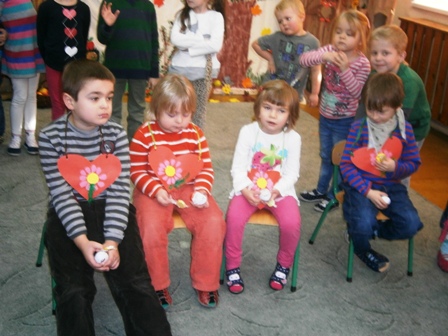 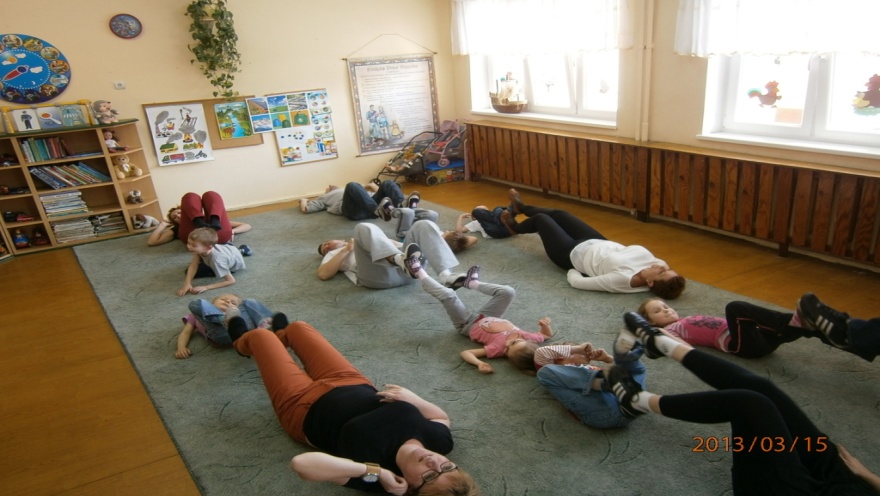 Wesołe zabawy z Rodzicami metodą Weroniki Sherborne.
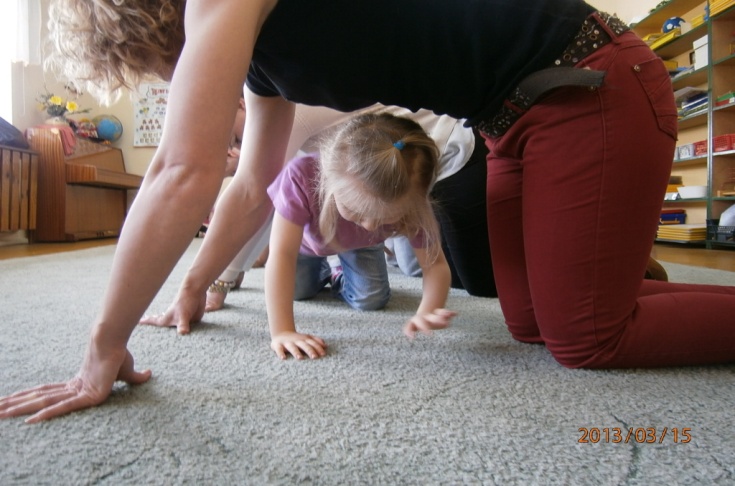 Koledzy i koleżanki z przedszkola z Chojny
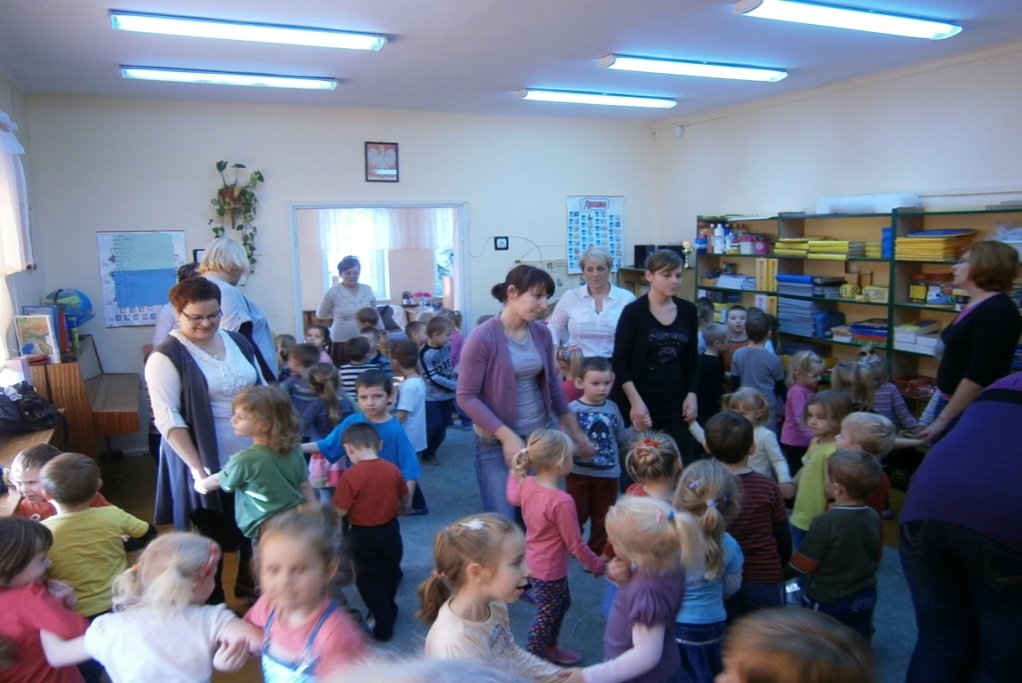 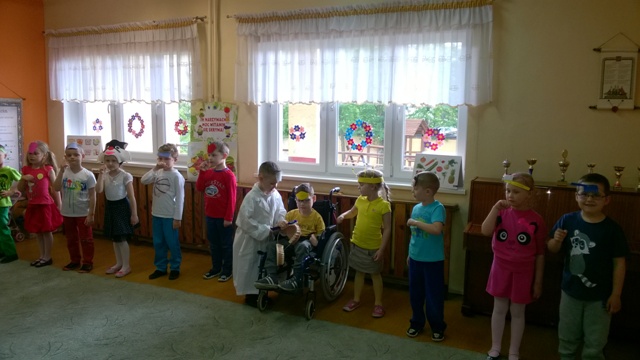 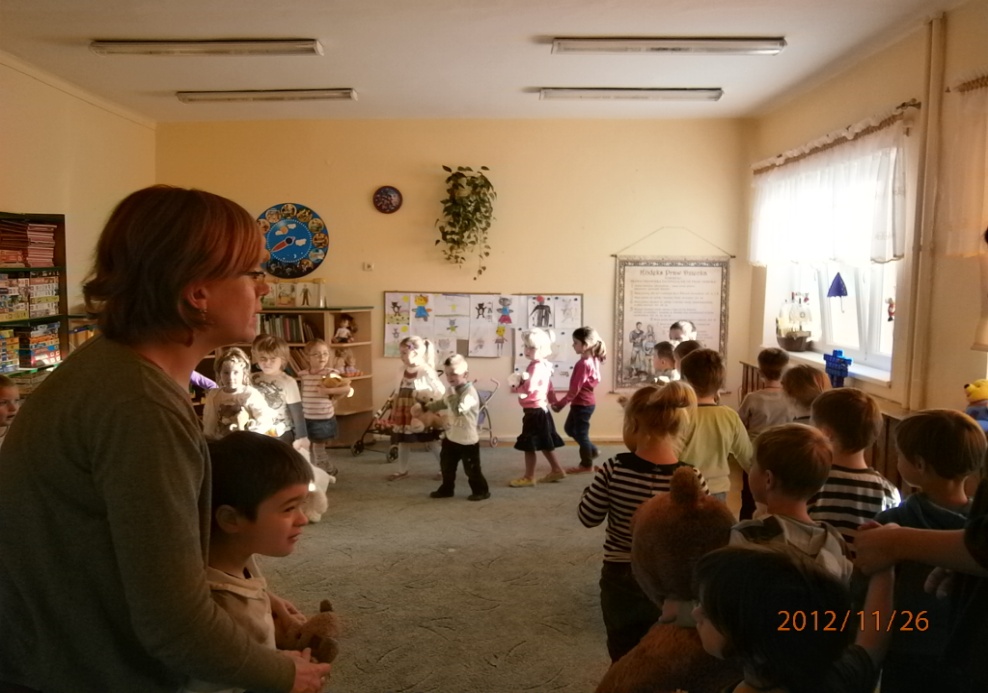 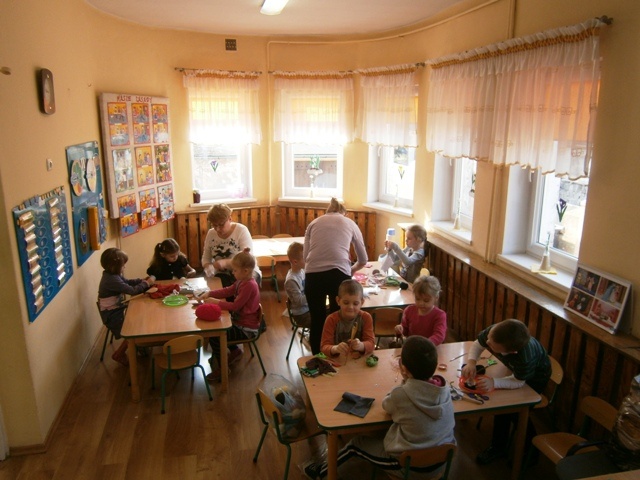 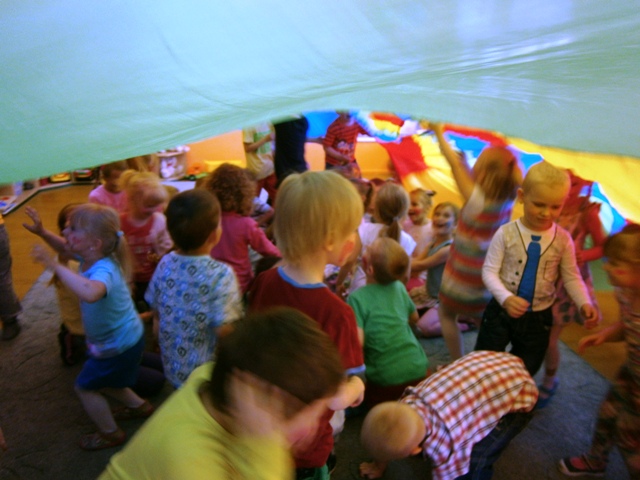 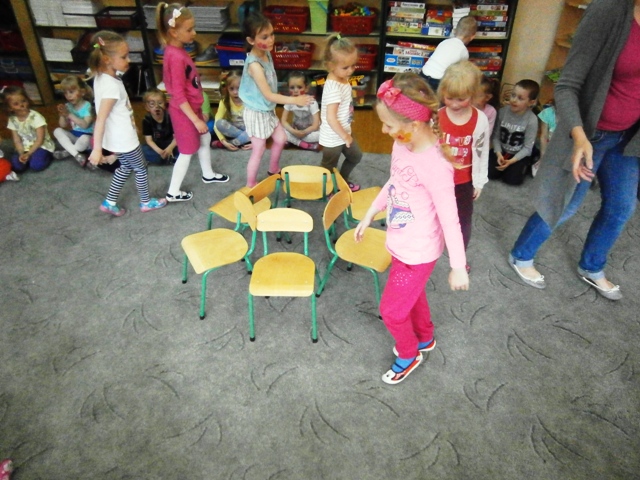 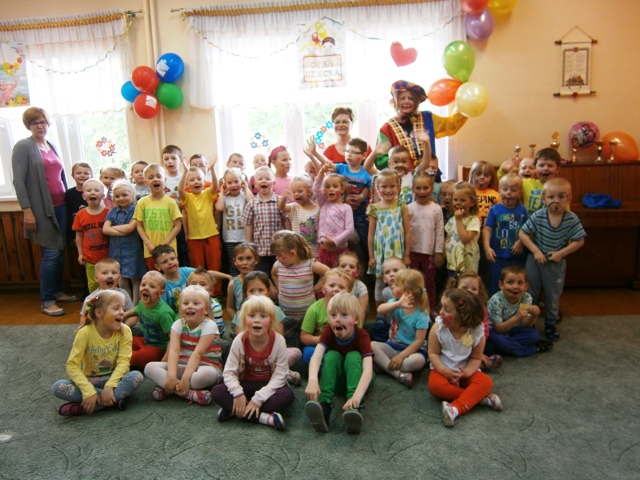 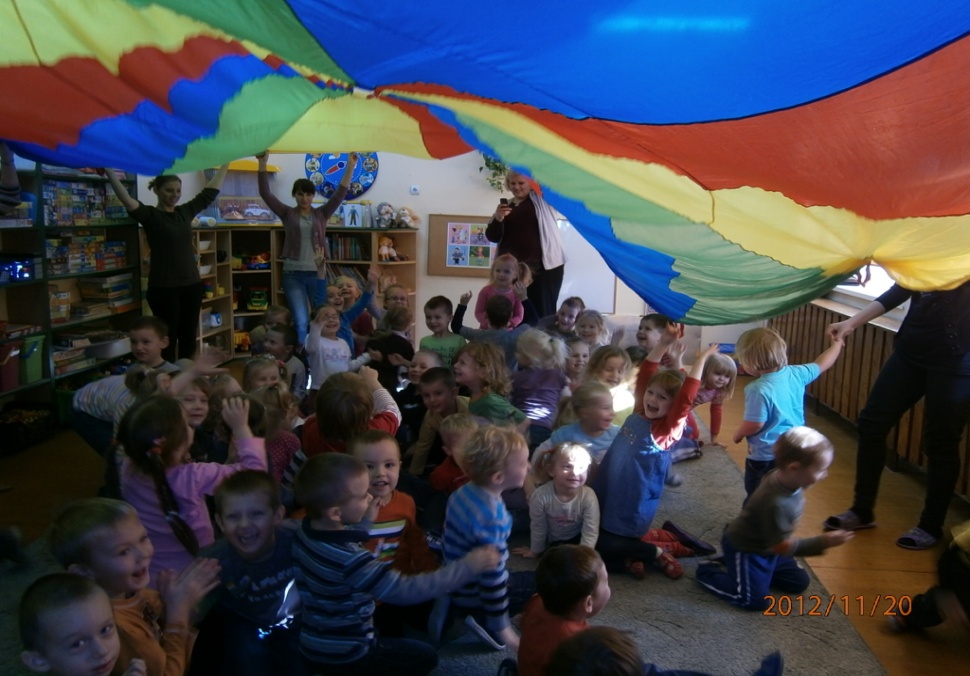 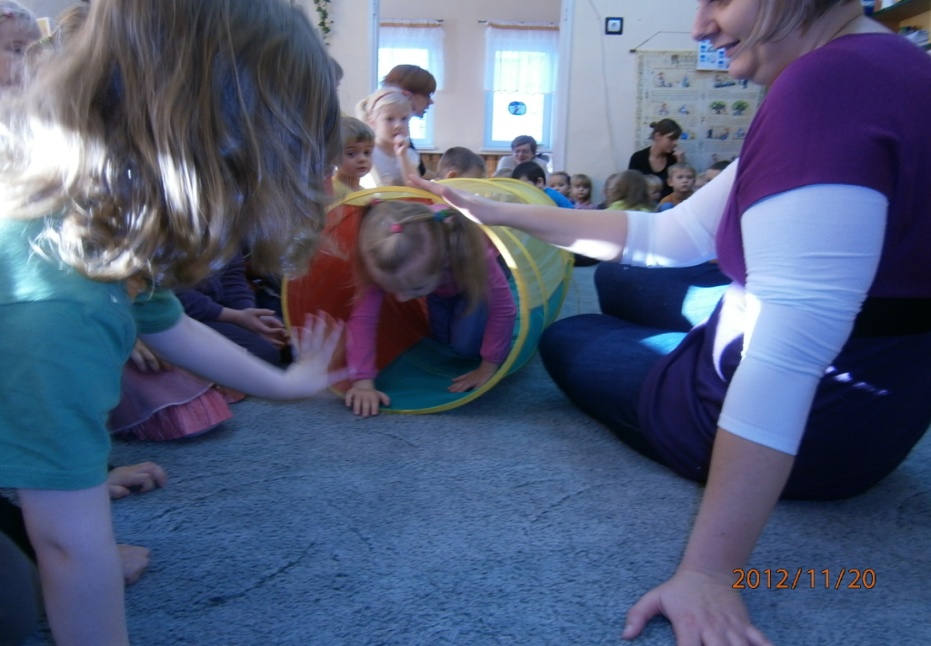 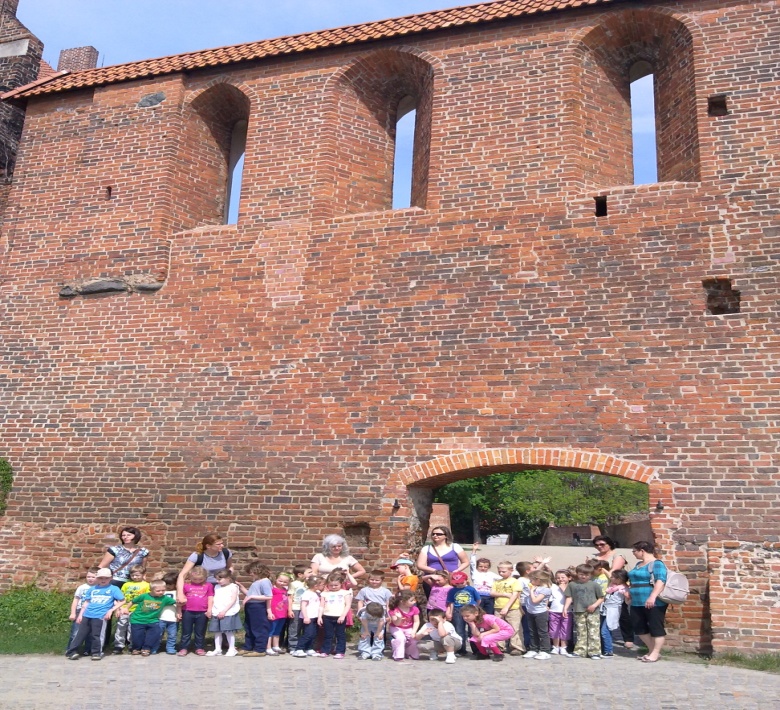 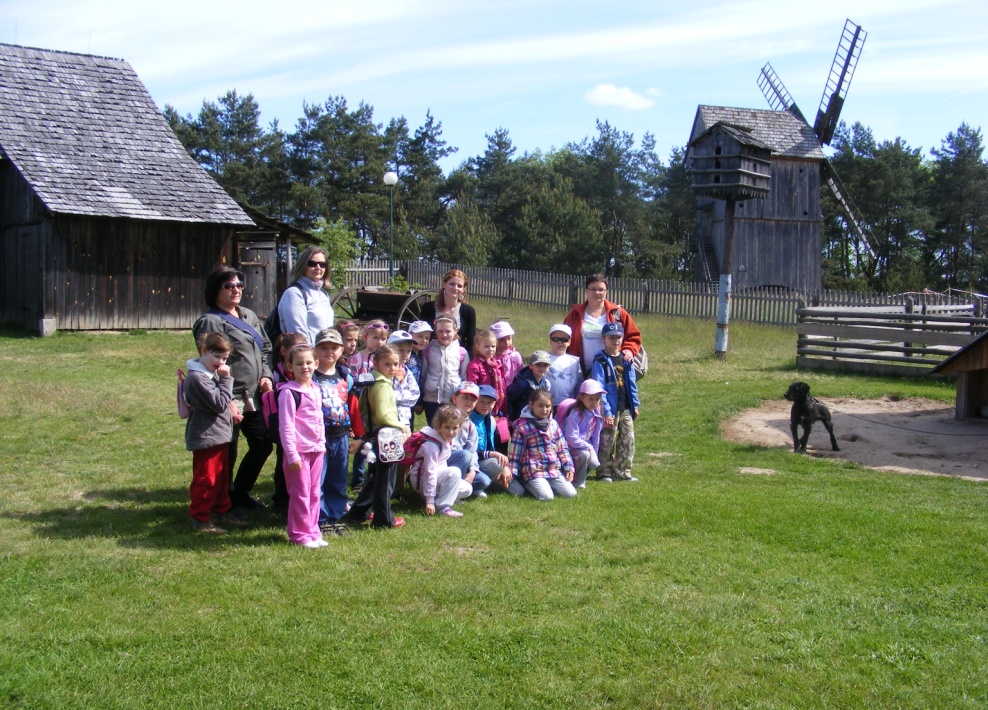 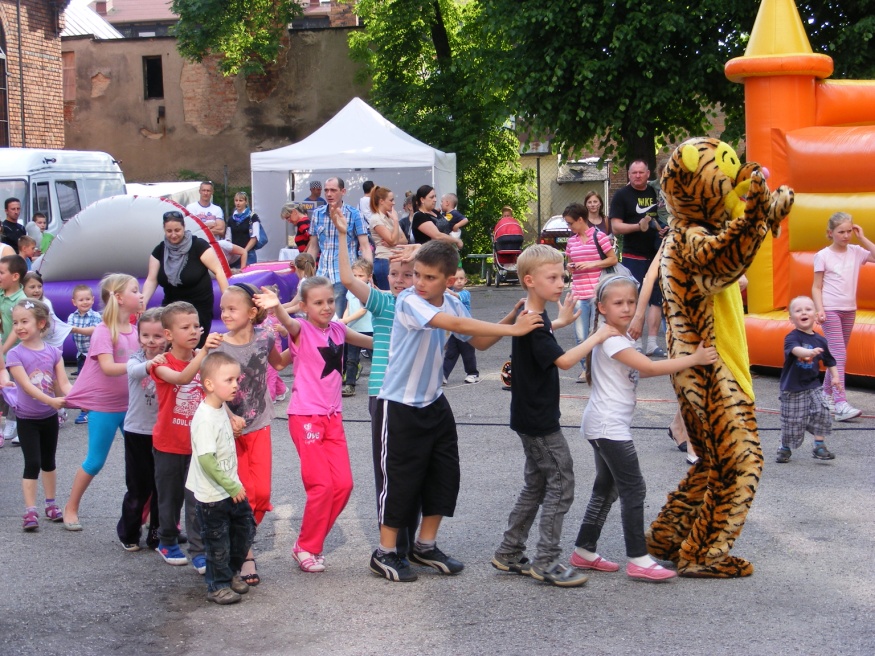 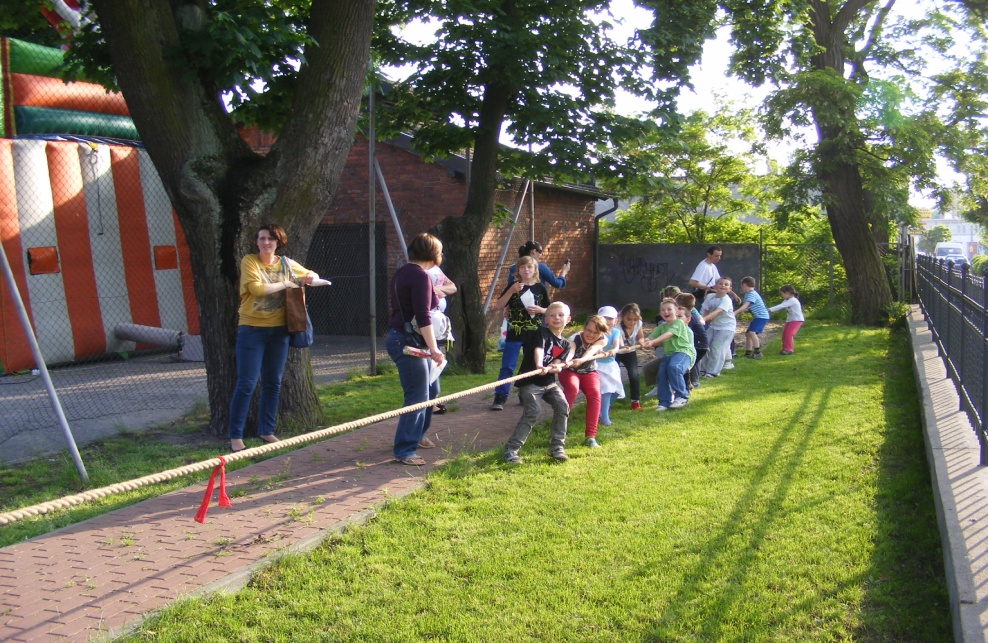 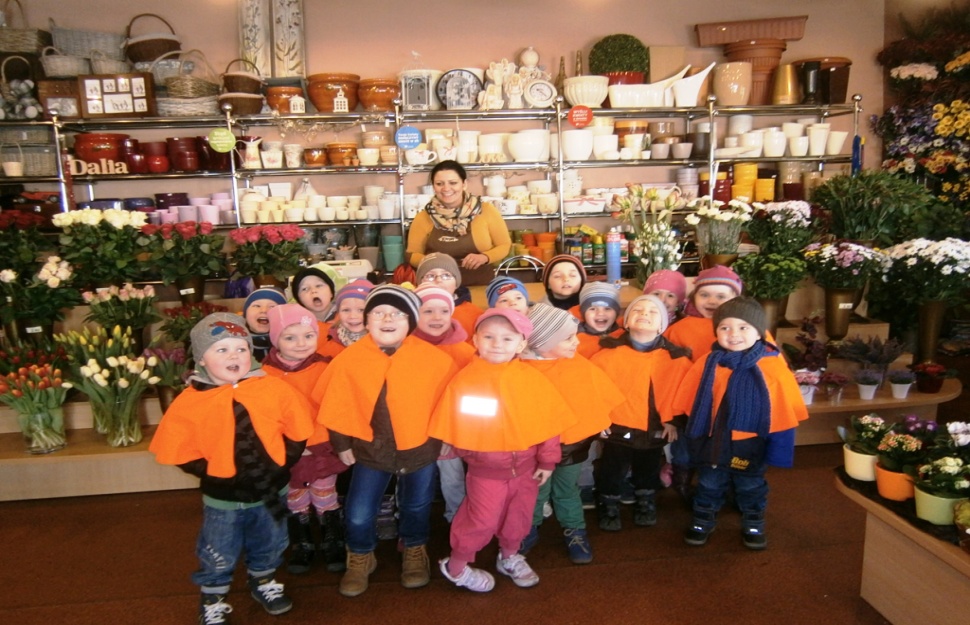 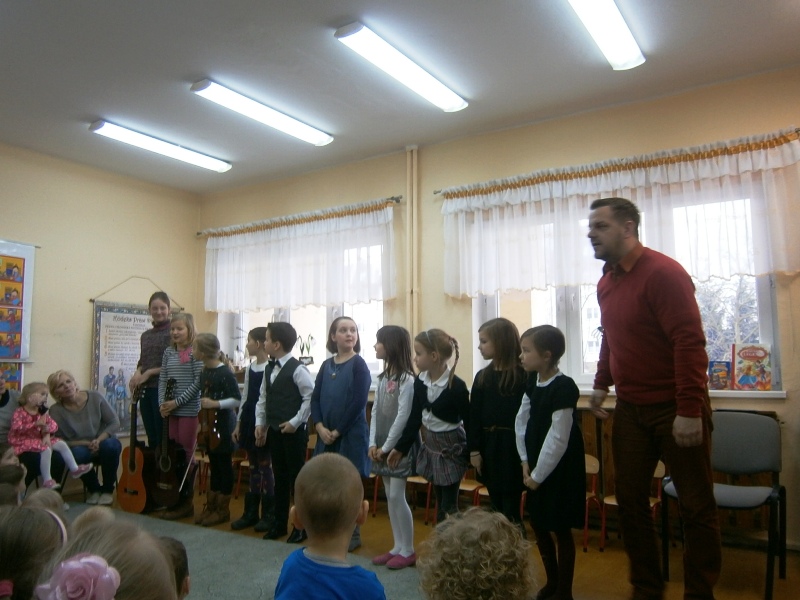 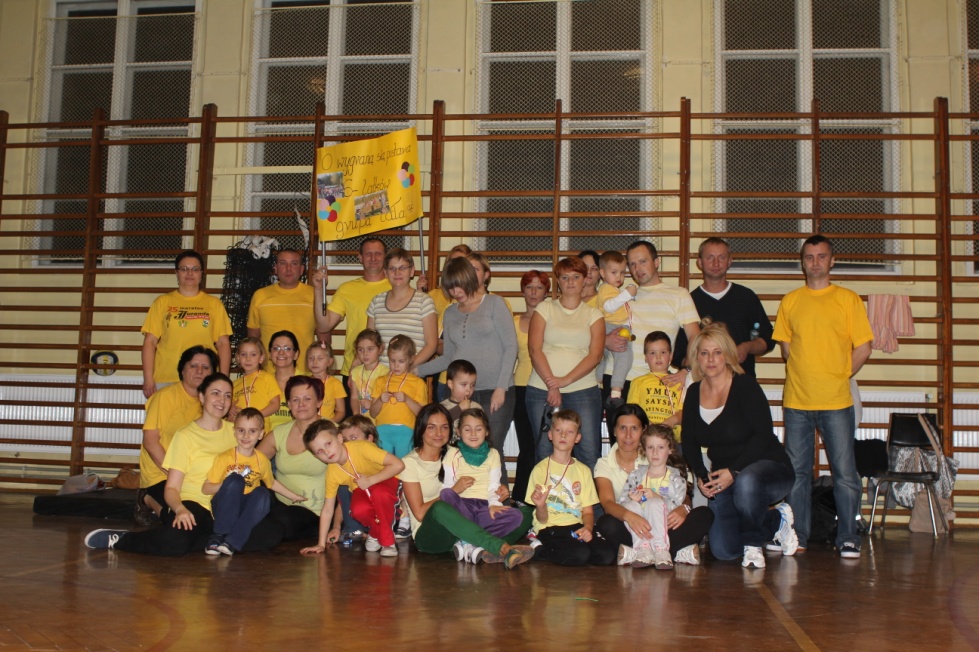 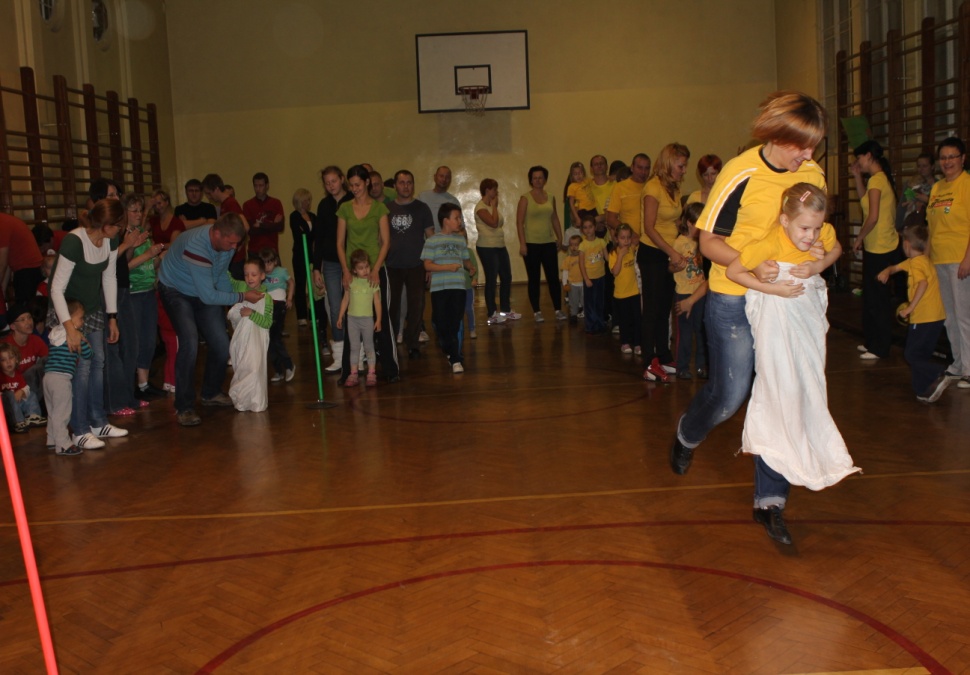 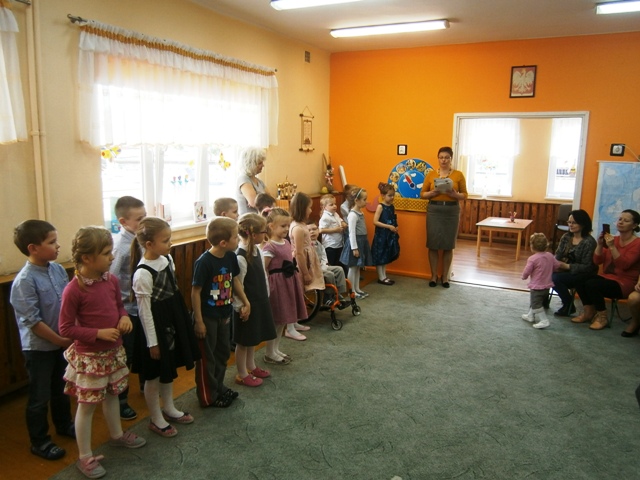 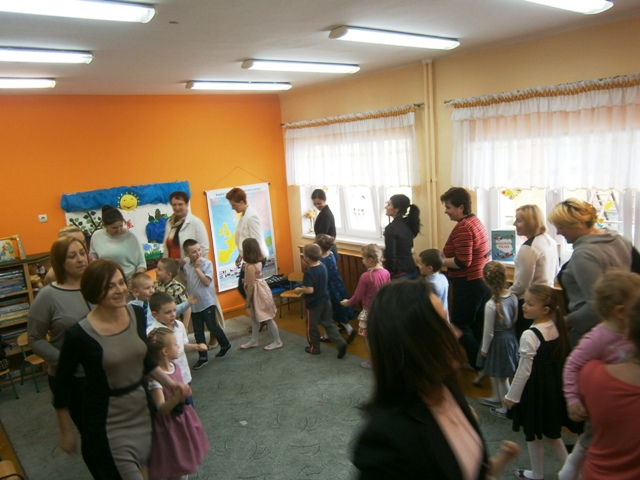 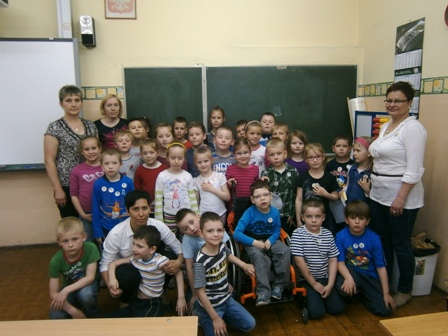 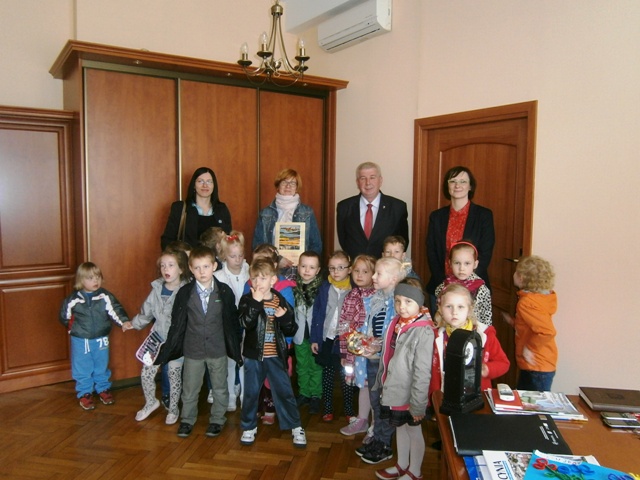 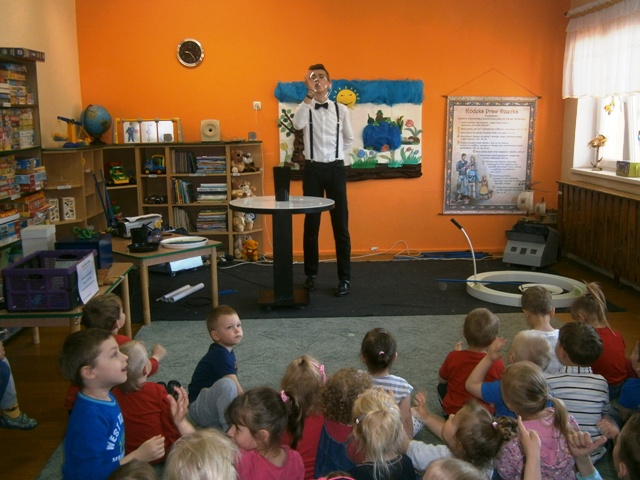 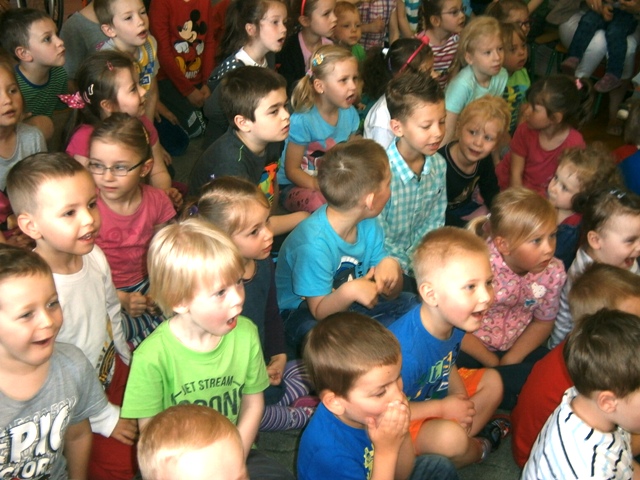 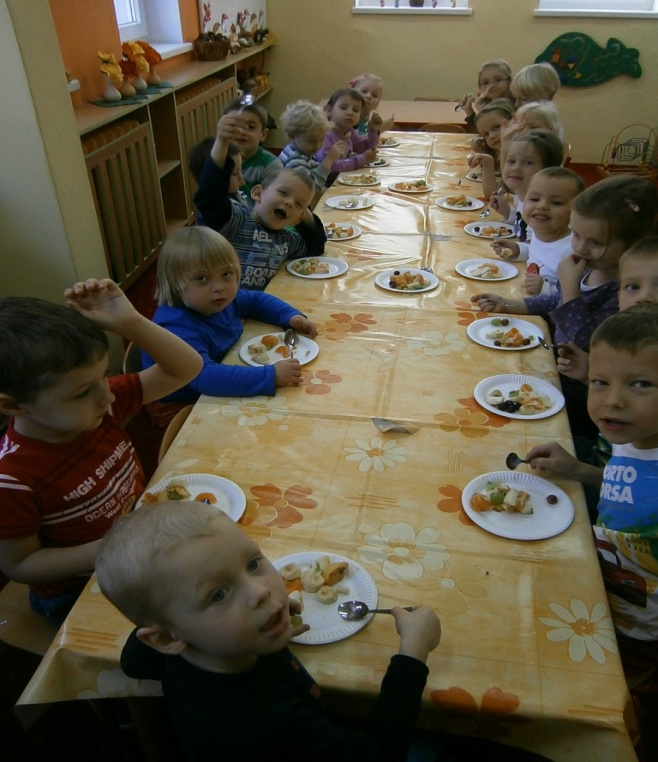 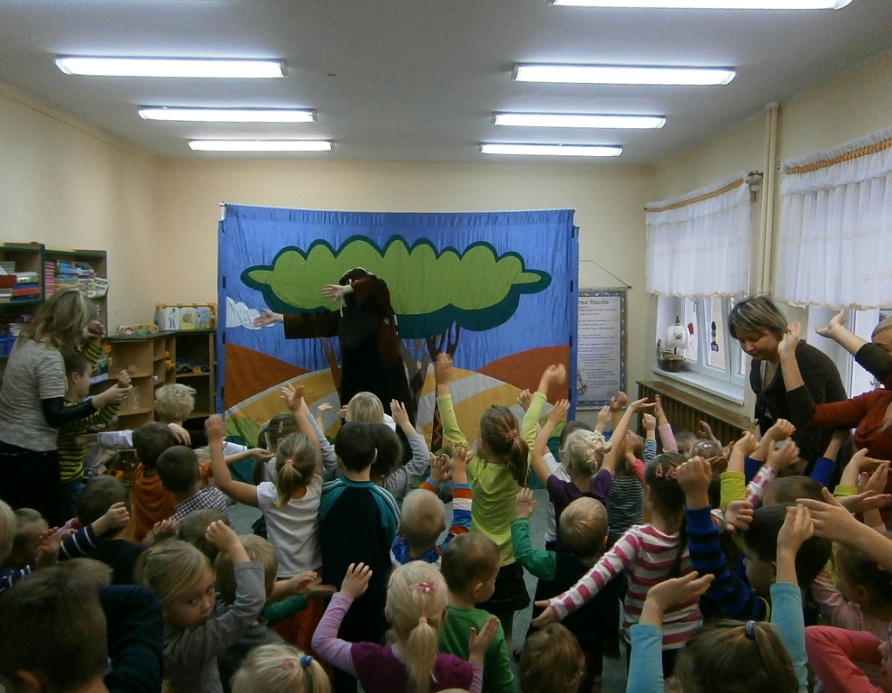 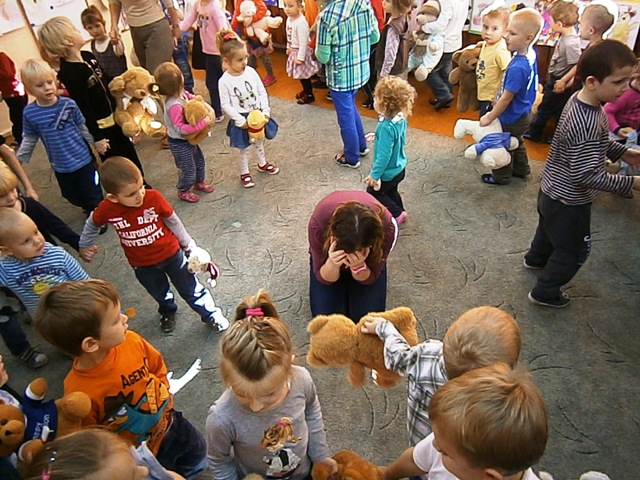 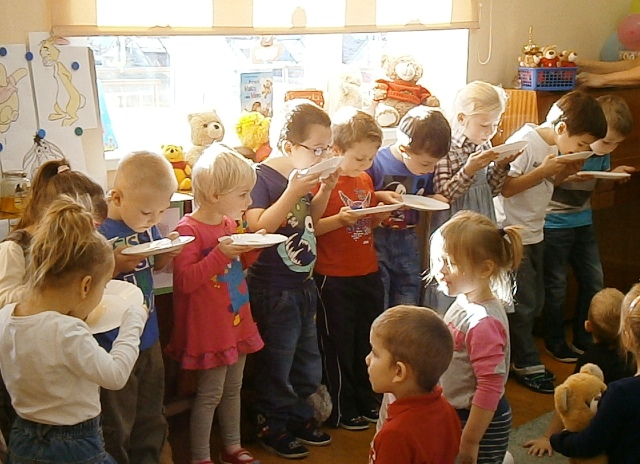